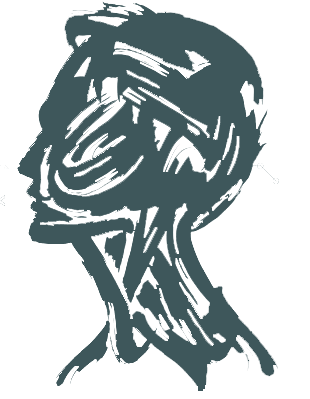 Academic Report Powerpoint
思维灵感年终总结汇报模板
适用于年终总结  /  部门工作汇报  /  销售培训  /  工作汇报
汇报人：PPT818
时间：20XX年XX月XX日
1
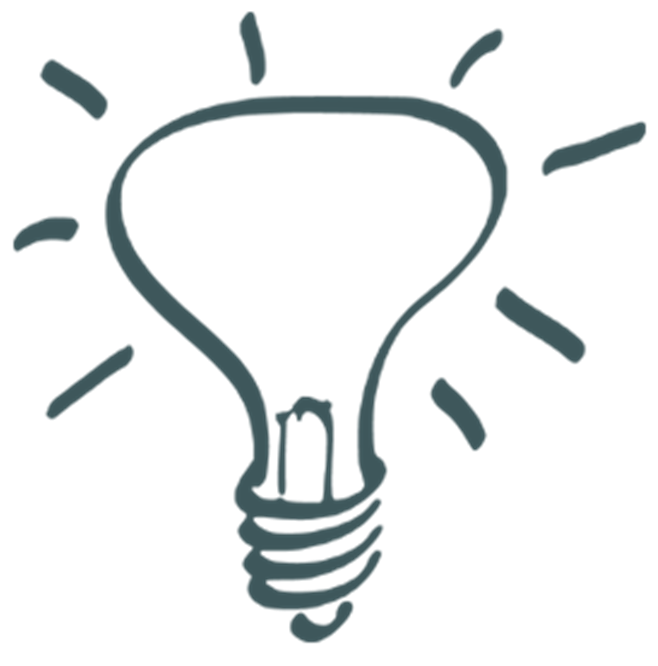 目录页
Contents
2
添加章节名称
添加章节名称
添加章节名称
添加章节名称
Lorem ipsum dolor sit amet, consectetur adipiscing elit，Lorem ipsum dolor sit amet, consectetur adipiscing elit
Lorem ipsum dolor sit amet, consectetur adipiscing elit，Lorem ipsum dolor sit amet, consectetur adipiscing elit
Lorem ipsum dolor sit amet, consectetur adipiscing elit，Lorem ipsum dolor sit amet, consectetur adipiscing elit
Lorem ipsum dolor sit amet, consectetur adipiscing elit，Lorem ipsum dolor sit amet, consectetur adipiscing elit
3
4
目录页 /Contents
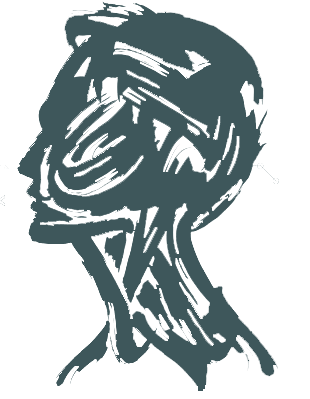 1
添加章节名称
Lorem ipsum dolor sit amet, consectetur adipiscing elit. Donec luctus nibh sit amet sem
循环流程图表展示
Clear And Concise Business Plan Clear And Concise Business Plan
添加产品名称
添加产品名称
01
02
Lorem ipsum dolor sit amet, consectetur adipiscing elit
Lorem ipsum dolor sit amet, consectetur adipiscing elit
添加产品名称
添加产品名称
06
03
Lorem ipsum dolor sit amet, consectetur adipiscing elit
Lorem ipsum dolor sit amet, consectetur adipiscing elit
添加产品名称
05
04
添加产品名称
Lorem ipsum dolor sit amet, consectetur adipiscing elit
Lorem ipsum dolor sit amet, consectetur adipiscing elit
时间线图表展示
Clear And Concise Business Plan Clear And Concise Business Plan
撰写论文
实验论证
Lorem ipsum dolor sit amet, consectetur adipiscing elit
Lorem ipsum dolor sit amet, consectetur adipiscing elit
开题调研
检查调解
Lorem ipsum dolor sit amet, consectetur adipiscing elit
Lorem ipsum dolor sit amet, consectetur adipiscing elit
中国地图展示
Clear And Concise Business Plan Clear And Concise Business Plan
添加产品名称
Lorem ipsum dolor sit amet, consectetur adipiscing elit. Donec luctus nibh sit amet sem，Lorem ipsum dolor sit amet, consectetur adipiscing elit. Donec luctus nibh sit amet sem
添加产品名称
Lorem ipsum dolor sit amet, consectetur adipiscing elit. Donec luctus nibh sit amet sem
添加产品名称
Lorem ipsum dolor sit amet, consectetur adipiscing elit. Donec luctus nibh sit amet sem
图片与数据分析
Clear And Concise Business Plan Clear And Concise Business Plan
股东满意
我们坚持以客户为中心，快速响应客户需求，持续为客户创造长期价值进而成就客户。为客户提供有效服务
员工满意
我们坚持以客户为中心，快速响应客户需求，持续为客户创造长期价值进而成就客户。为客户提供有效服务
回报社会
我们坚持以客户为中心，快速响应客户需求，持续为客户创造长期价值进而成就客户。为客户提供有效服务
美化环境
我们坚持以客户为中心，快速响应客户需求，持续为客户创造长期价值进而成就客户。为客户提供有效服务
目录页 /Contents
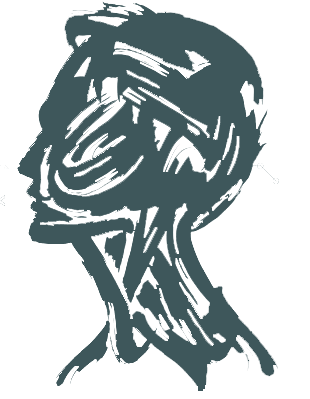 2
添加章节名称
Lorem ipsum dolor sit amet, consectetur adipiscing elit. Donec luctus nibh sit amet sem
公司计划意义分析
Clear And Concise Business Plan Clear And Concise Business Plan
意义2
意义3
意义4
意义1
Lorem ipsum dolor sit amet, consectetur adipiscing elit, Lorem ipsum dolor sit amet, consectetur adipiscing elit
Lorem ipsum dolor sit amet, consectetur adipiscing elit, Lorem ipsum dolor sit amet, consectetur adipiscing elit
Lorem ipsum dolor sit amet, consectetur adipiscing elit, Lorem ipsum dolor sit amet, consectetur adipiscing elit
Lorem ipsum dolor sit amet, consectetur adipiscing elit, Lorem ipsum dolor sit amet, consectetur adipiscing elit
三个标题展示图表
Clear And Concise Business Plan Clear And Concise Business Plan
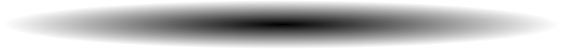 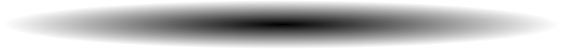 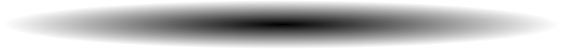 01
02
03
添加文字标题
添加文字标题
添加文字标题
Lorem ipsum dolor sit amet, consectetur adipiscing elit. Donec luctus nibh sit amet sem，Lorem ipsum dolor sit amet, consectetur adipiscing elit
Lorem ipsum dolor sit amet, consectetur adipiscing elit. Donec luctus nibh sit amet sem，Lorem ipsum dolor sit amet, consectetur adipiscing elit
Lorem ipsum dolor sit amet, consectetur adipiscing elit. Donec luctus nibh sit amet sem，Lorem ipsum dolor sit amet, consectetur adipiscing elit
图片与数据分析
Clear And Concise Business Plan Clear And Concise Business Plan
项目名称
项目名称
项目名称
项目名称
25%
Lorem ipsum dolor sit amet, consectetur adipiscing elit. Donec luctus nibh
Lorem ipsum dolor sit amet, consectetur adipiscing elit. Donec luctus nibh
Lorem ipsum dolor sit amet, consectetur adipiscing elit. Donec luctus nibh
Lorem ipsum dolor sit amet, consectetur adipiscing elit. Donec luctus nibh
25%
18%
18%
12%
12%
45%
45%
目录页 /Contents
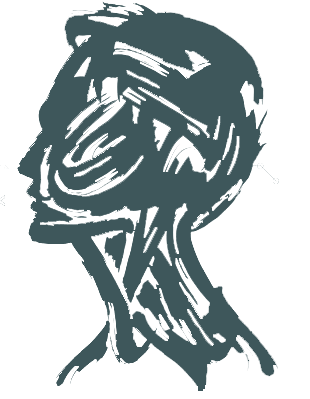 3
添加章节名称
Lorem ipsum dolor sit amet, consectetur adipiscing elit. Donec luctus nibh sit amet sem
图片与数据分析
Clear And Concise Business Plan Clear And Concise Business Plan
添加产品名称
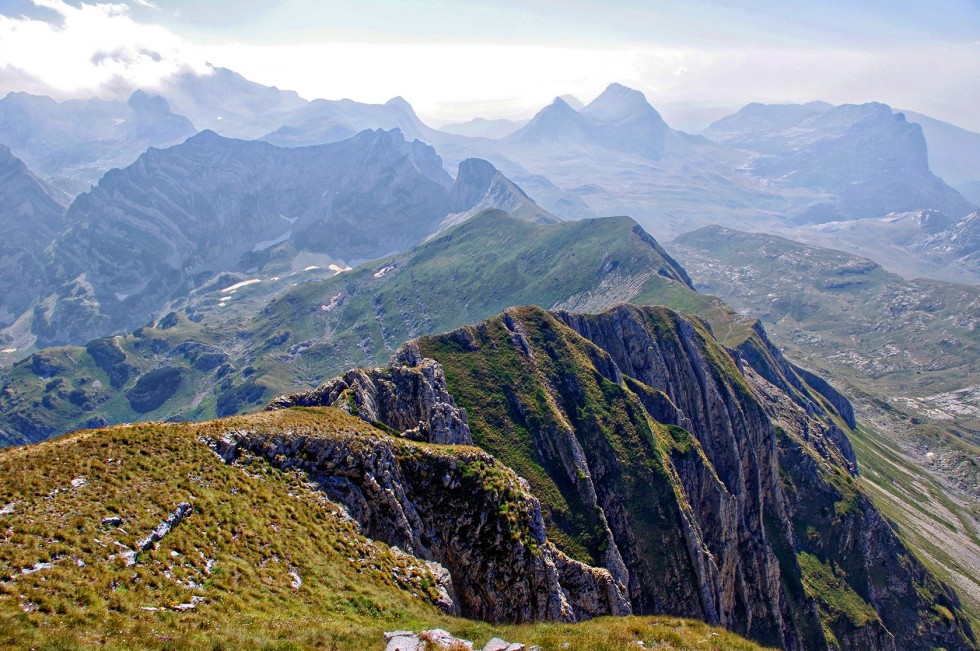 Lorem ipsum dolor sit amet, consectetur adipiscing elit. Donec luctus nibh sit amet sem，Lorem ipsum dolor sit amet, consectetur adipiscing elit. Donec luctus nibh sit amet sem
图片与数据分析
Clear And Concise Business Plan Clear And Concise Business Plan
添加产品名称
添加产品名称
添加产品名称
添加产品名称
01
Lorem ipsum dolor sit amet, consectetur adipiscing elit
Lorem ipsum dolor sit amet, consectetur adipiscing elit
Lorem ipsum dolor sit amet, consectetur adipiscing elit
Lorem ipsum dolor sit amet, consectetur adipiscing elit
02
03
04
图片与数据分析
Clear And Concise Business Plan Clear And Concise Business Plan
股东满意
我们坚持以客户为中心，快速响应客户需求持续为客户创造长期价值进而成就客户
员工满意
我们坚持以客户为中心，快速响应客户需求持续为客户创造长期价值进而成就客户
美化环境
我们坚持以客户为中心，快速响应客户需求持续为客户创造长期价值进而成就客户
回报社会
我们坚持以客户为中心，快速响应客户需求持续为客户创造长期价值进而成就客户
图片与数据分析
Clear And Concise Business Plan Clear And Concise Business Plan
云服务
我们坚持以客户为中心，快速响应客户需求，持续为客户创造长期价值进而成就客户。为客户提供有效服务
搜索服务
我们坚持以客户为中心，快速响应客户需求，持续为客户创造长期价值进而成就客户。为客户提供有效服务
即时通讯
我们坚持以客户为中心，快速响应客户需求，持续为客户创造长期价值进而成就客户。为客户提供有效服务
团队构建
我们坚持以客户为中心，快速响应客户需求，持续为客户创造长期价值进而成就客户。为客户提供有效服务
目录页 /Contents
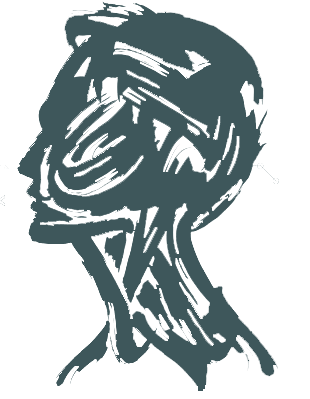 4
添加章节名称
Lorem ipsum dolor sit amet, consectetur adipiscing elit. Donec luctus nibh sit amet sem
图片与数据分析
Clear And Concise Business Plan Clear And Concise Business Plan
2016.01
2016.04
2016.07
2016.10
添加产品名称
添加产品名称
添加产品名称
添加产品名称
Lorem ipsum dolor sit amet, consectetur adipiscing elit
Lorem ipsum dolor sit amet, consectetur adipiscing elit
Lorem ipsum dolor sit amet, consectetur adipiscing elit
Lorem ipsum dolor sit amet, consectetur adipiscing elit
图片与数据分析
Clear And Concise Business Plan Clear And Concise Business Plan
云服务Cloud services
即时通讯
Instant messaging
网络搜索
Web search
添加产品名称
添加产品名称
添加产品名称
Lorem ipsum dolor sit amet, consectetur adipiscing elit
Lorem ipsum dolor sit amet, consectetur adipiscing elit
Lorem ipsum dolor sit amet, consectetur adipiscing elit
图片与数据分析
Clear And Concise Business Plan Clear And Concise Business Plan
眼界决定企业高度
决策力
Lorem ipsum dolor sit amet, consectetur adipiscing elit. Donec luctus nibh ，Lorem ipsum dolor sit amet, consectetur adipiscing elit. Donec luctus nibh
创新力
竞争力
执行力
眼界决定企业高度
Lorem ipsum dolor sit amet, consectetur adipiscing elit. Donec luctus nibh ，Lorem ipsum dolor sit amet, consectetur adipiscing elit. Donec luctus nibh
图片与数据分析
Clear And Concise Business Plan Clear And Concise Business Plan
添加产品名称
添加产品名称
Lorem ipsum dolor sit amet, consectetur adipiscing elit
Lorem ipsum dolor sit amet, consectetur adipiscing elit
添加产品名称
添加产品名称
Lorem ipsum dolor sit amet, consectetur adipiscing elit
Lorem ipsum dolor sit amet, consectetur adipiscing elit
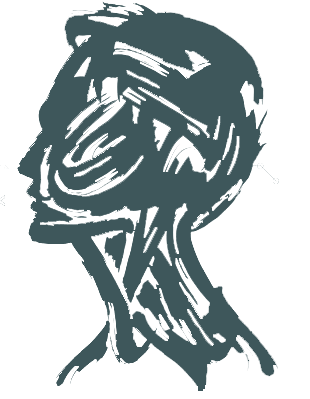 感恩有你 感谢观看
Thanksgiving has you thanks to watch